Rapid Appraisal of Labor Market Information in Laos
13 Oct  2017
Contents
Purpose
Methodology
References
Sources of Labor Market Information
Availability of Labour Market Information
Recommendations
Purpose
Examine what information is available from existing studies on Lao labour market
Examine what information the government (HRD Commission) and businesses (LNCCI) need to inform their HRM and HRD policies and strategies
Methodology
Review relevant literature on Lao labour market over the period 2007-2016
Map labour market information into four main groups:
Demand for labour
Supply of labour
State of labour market
Regulatory environment
These main groups are further disaggregated into 10 indicators:
Jobs in demand
Skills need
Number and location of TVET
Number of graduates from TVET
TVET’s program details and duration
Occupational employment and wage
Sectoral employment and wage
Provincial employment and wage
Productivity
Labour market regulations
Reference
NSC (2007) Economic Census
MPI and UNDP (2009) Employment and Livelihood in Laos, 4th NHDR
ADB (2010) Labour Market Assessment of Laos
LSB (2012) Labour Force and Child Labour Survey
Agricultural Census Office (2012) Laos Agricultural Census
UNESCO (2013) Policy Review of TVET in Lao PDR, Paris
World Bank (2013) Skills for Quality Jobs and Development in Lao PDR
GIZ (2014) HRDME Enterprise Survey 2013 for Lao PDR
World Bank (2014a) Lao PDR Investment Climate Assessment
World Bank (2014b) East Asia Pacific At Work: Employment, Enterprise, and Well-Being
World Bank (2014c) Laos Development Report – Expanding Productive Employment for Broad-based Growth
Thailand Development Research Institute Foundation (2015) Support for the Human Resource Development Strategy
ILO and LNCCI (2016) Skills, Access to Finance, Regulatory Reform and ASEAN Regional Integration
LSB (2016) Statistical Year Book
World Bank (2016) The Labor Impact of Lao Export Growth
Ministry of Education and Sport (2016) Online Database of Education Statistics
World Bank (2016) Doing Business Report
Sources of Labor Market Information
Frequency of data sources used in the analysis of labour market
Key data sources for the analysis of Labor market are population census and LECS by LSB and education monitoring data by MoES.
Enterprise surveys by the World Bank and GIZ are useful for labor market analysis, but they are mostly used for policy-oriented research rather than for human resource management for private sector.
Labour market information in Laos is supplied in an efficient manner:  60% of the reports (10 out of 17 reports) published labour market information within one year after the survey data were collected or released.
Availability of Labour Market Information
Labour market information is available across all variables, but:
It is fragmented. 
It has many gaps, e.g. number of jobs in demand, TVET programs, and provincial employment /wage.
Limited understanding of future needs constrains the linkage between demand and supply of skilled labour. 
6 out of 17 studies reported the need for skilled labour, but none projects/quantifies these needs in the future.
Accuracy of employment forecasts is limited by infrequent time series data and the lack of quantitative analysis in existing studies.
Key indicators of labour market information
Recommendations
Fragmented labour market information suggests the need for integrating LMI and facilitating its flow across public and private sectors. This could be done through the establishment of a labour market information system (LMIS) and/or a synthesized LMI report published annually. This would support human resource management practices of SMEs and large businesses, while improving the effectiveness of public sector in development planning.
Limited use of private sector data for labour market analysis suggests that a simple survey of potential users of labour market information is needed to identify what information they need and how often they need it. The survey could ask questions about specific human resource needs in the coming 12 month period; the kinds of information that the business could use to support HRM decisions; and how best this information could be provided to ensure usefulness.
It also suggests that future analysis of labour market need better integration of private sector data. A national enterprise survey focused on labour needs would enable a rapid appraisal of labour demands from a private sector perspective.
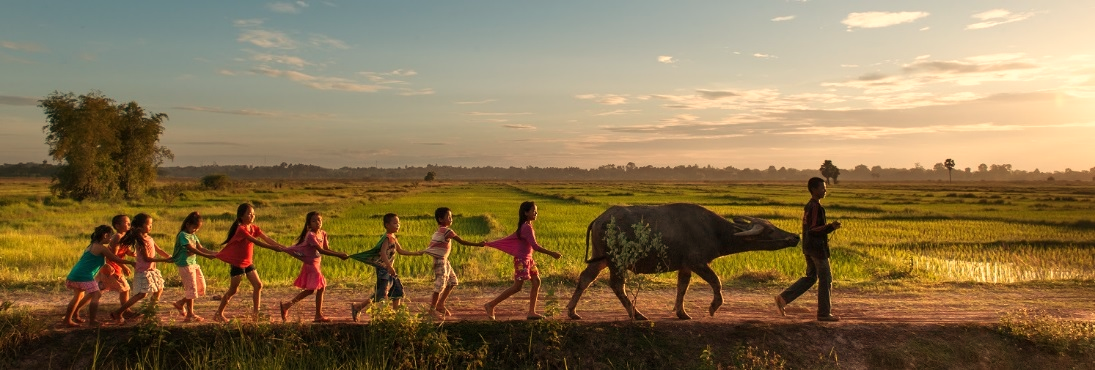 THANK YOU
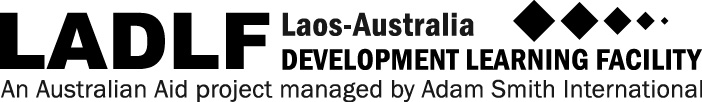